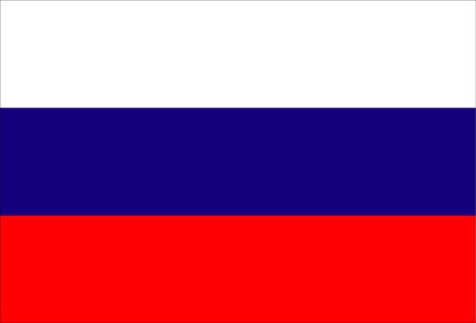 Российская академия народного хозяйства и государственной службы при президенте РФЦентр агропродовольственной политики
О системе  оказания  несвязанной поддержки сельскохозяйственным  товаропроизводителям в области  растениеводства
Шагайда Наталья Ивановна, д. э. н., директор центра, тел. 89161482226, E-mail: nshagaida@mail.ru 
Узун Василий Якимович, д. э. н., профессор , гл. н. с. тел. +79161656932, E-mail: vuzun@mail.ru
1.Структура  совокупной  поддержки  сельского  хозяйства (2010 г., %)
Источник: База  данных  ОЭСР
2.Структура  поддержки сельхозпроизводителей (2010 г., %)
Источник: База  данных  ОЭСР
3.Что такое  «несвязанная поддержка» доходов
Право на такие выплаты определяется четко установленными критериями (доход, статус производителя или уровень производства в фиксированный базовый период)
Сумма таких выплат не основывается  на  виде или объеме продукции, на  ценах, относящихся  к любой продукции
Сумма таких выплат в любом данном году не связана с   и не основывается  на  факторах производства, задействованных в любом году после базового периода
Для получения таких выплат производства  не требуется
Источник: соглашение по с/х ВТО
4.Поддержка  доходов  (несвязанная поддержка) сельскохозяйственных  товаропроизводителей в  области  растениеводства, млрд.руб.
Источник: ГП 2013-2020
5. Условия  предоставления  несвязанной поддержки  из  федерального   субъекта  РФ
Наличие региональной и (или)  муниципальной  программ поддержки
Наличие  средств  в   бюджете   субъекта  РФ на  несвязанную  поддержку
Наличие  нормативно-правового  акта, устанавливающего порядок  предоставления несвязной  субсидии  сельхозтоваропроизводителям
Соответствие  индикаторов  результативности  госпрограммы субъектов  РФ индикаторам, включенным  в  соглашение  с Минсельхозом РФ
Источник: Постановление  Правительства  РФ от  27.12.2012 г. №1431
6. Методика  распределения  субсидий  из федерального  бюджета  между  субъектами РФ
60% средств  из федерального  бюджета  распределяется  между  субъектами  пропорционально  посевной площади (наш  расчет – 15200 млн. руб.*0,6: (55665 т. га в СХО+17155 т. га  в КФХ и ИП в  2012 г.)=125 руб на 1 га)
При  распределении  остальных   средств  кроме   посевной  площади  учитываются  интенсивность производства  за последние  5 лет (урожайность  в зерновых  единицах в   субъекте  делится на  среднюю  урожайность  в стране, чем выше   урожайность, тем выше  субсидии) и почвенное  плодородие (чем  меньше  плодородие, тем   больше  субсидий). Средняя  ставка: 84 руб. на 1 га. Ради дифференциации этого показателя по регионам написаны горы бумаг
Вся  поддержка  на 1  средний  га   посевной площади  - 210 руб. на 1 га
7.Субъект РФ
Получив  трансферт, добавляет  к  федеральным  деньгам региональные (от 10 коп. до 1 руб. на руб.);
Разрабатывает  и утверждает  Постановлением  Правительства   порядок  распределения  средств между   сельхозпроизводителями;
Разрабатывает  и утверждает  Приказом Минсельхоза  ставки  финансирования на  1 га;
Собирает  от  сельхозпроизводителей  заявки  на  получение  несвязной  субсидии,  принимает  решения  о выделении  субсидий, принимает и контролирует отчеты.
8.Документы,  которые  СХО и КФХ представляют  для  получения  несвязанной  субсидии
Заявление;
Копию  формы  29-сх (отчет  о посевах за  2012 г.), заверенную в  органах  статистики;
Справку –расчет  о размере   субсидий;
Копии  форм  годовой  отчетности (формы 1, 2, 6 АПК);
Выписку  из  ЕГРЮЛ;
Копию  госрегистрации, выданную  не ранее  30 дней,  предшествующих дате  подачи  заявления;
Выписку  из  Россреестра  о  наличии  прав  на землю.
10. Распределение несвязанной поддержки по субъектам РФ
10. Предложение  по  совершенствованию механизмов  предоставления  несвязанных  субсидий
Оставить  во всех  официальных  документах одну  цель  предоставления  несвязанной субсидии – повышение  доходов  сельхозпроизводителей.
Упростить процедуру  выдачи  субсидий:
Минсельхозу  РФ  самому  рассчитать  ставки  субсидий  на 1 га  посевов  по субъектам РФ;
региональным  Минсельхозам  дифференцировать ставки  до  хозяйств  и публиковать их  в  СМИ - в начале года;
не требовать   от СХО и КФХ никаких  документов, кроме  заявления  на  субсидию.
Ввести  ограничения  на  сумму  субсидий,  получаемую одним  лицом (по   аналогии ЕС и США и др. странами);
Гарантировать  получение  субсидии всем  СХО и КФХ.